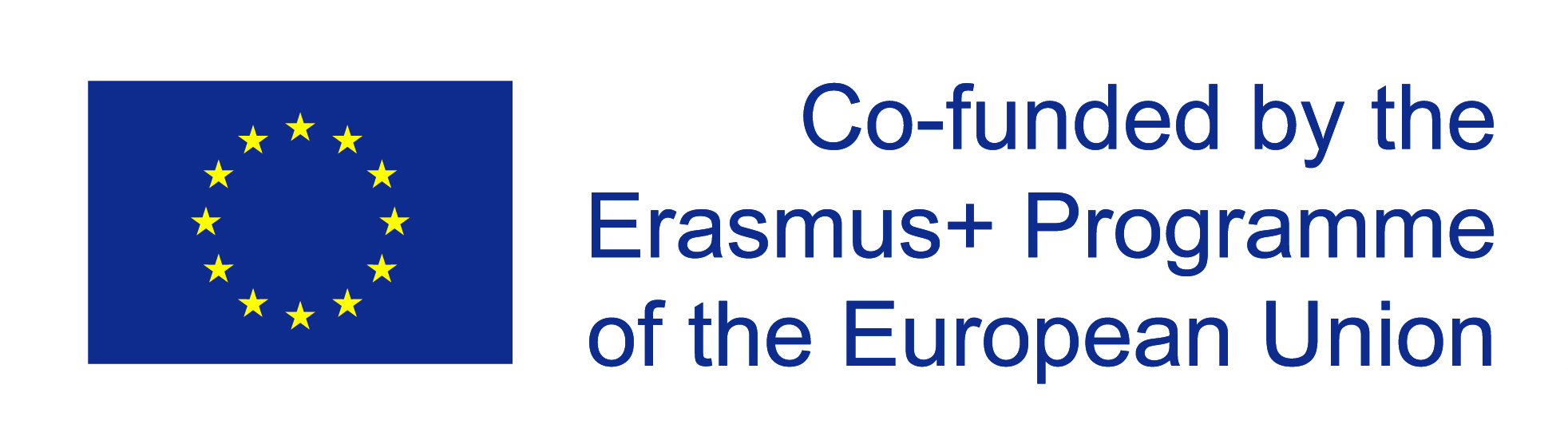 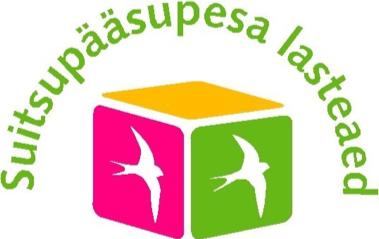 Summary of project questionnaires
Tallinna Suitsupääsupesa Lasteaed
Erasmus+ project “Learning is interesting and fun”
1. Questionnaire for children
At the end of the project children mention more robots and equipment. And also there is  now more equipment in use as at the beginning of the project.
Teachers use mostly bee-bot robots, blue-bot robots, ozobots and at the end of the project children also mention new robot Edison.
All children questioned mentioned that activities are now more interesting for them when using technology.
All children questioned mentioned that they like using technology.
At the beginning of the project children mentioned they like mostly Blue-bot robot (simple robot) but at the end of the project children like mostly Ozobot and spheros (more difficult robot).
When at the beginning of the project most children did not introduce robots to parents at home then at the end of the project most children talk with parents about robots.
Most of the children find that they are now able to cooperate with other children when using technology.
Most of the children say that they have participated on smart weeks and at the end of the project all children say that they like smart weeks. 
All children questioned say that they want their group to continue using technology and robots during learning activities.
2. Questionnaire for parents
Most of parents mention that children use technology at home.
Children mostly use at home computer, tablets and smart phones.
Parents have quite enough information about equipment used in kindergarten – the knowledge has increased during project time.
Parents mostly get their information from blogs, children and teachers.
98,1 % of parents support using technology in learning activities.
All parents planned to take part in Erasmus activities but 55,6 % of them actually did. Some activities were cancelled because of pandemic!
Parents say that they see positive effect on children: they think more logically, positive attitude towards learning, knowledges and skills about using technology, more purposed way of using technology.
All parents say they wish their group continues to use technology in learning activities.
All parents say they wish that kindergarten takes part in international projects in the future.
3. Questionnaire for teachers
At the beginning of the project most teachers evaluated their skills 3, at the end of project they mostly evaluated 4.
At the end of the project all teachers said they now have enough skills to create learning activities using technology.
Teachers mentioned they use a great variety of equipment – also new.
All teachers mentioned that technology is useful when planning learning activities and also that learning activities are now more interesting.
Teachers said that they still need support when using new equipment and new environments.
All teachers said that they plan to continue using technology.
Teachers said that the positive effect on children was: activities in groups, children are more active, learning is more interesting for them, children have new skills, learning process was a game for children.
Teachers said that the positive effect on them was: new skills, a collection of equipment and environments, working process is more interesting.
All teachers say that the results of learning process have improved.
All teachers said that our kindergarten can set a positive example for other kindergartens in the are about using technology.